Citate despre matematică
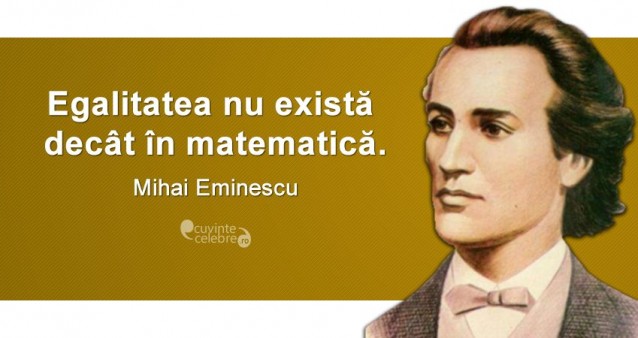 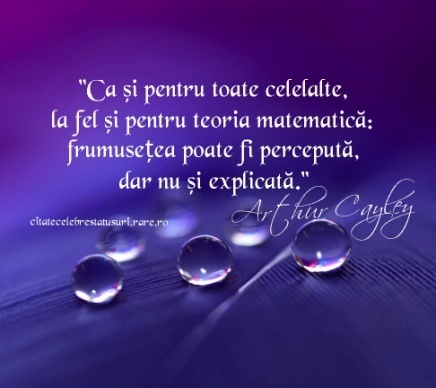 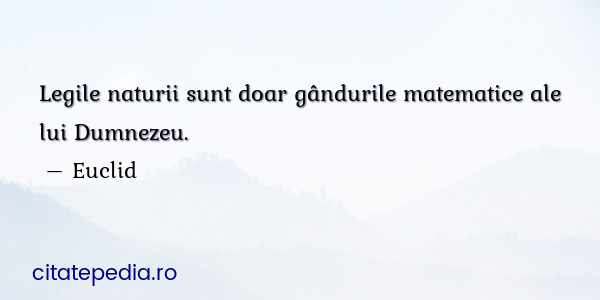 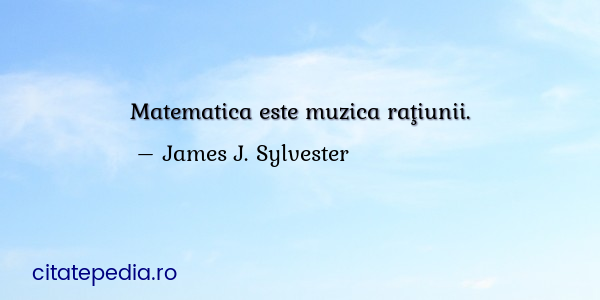 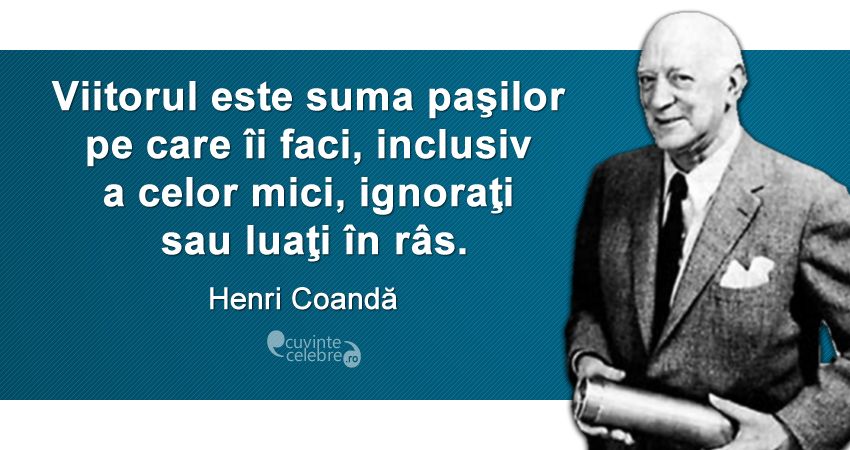 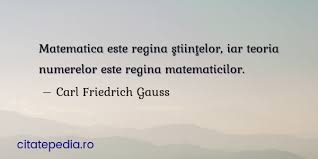 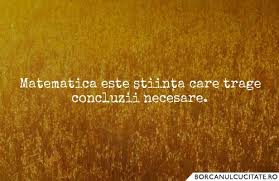 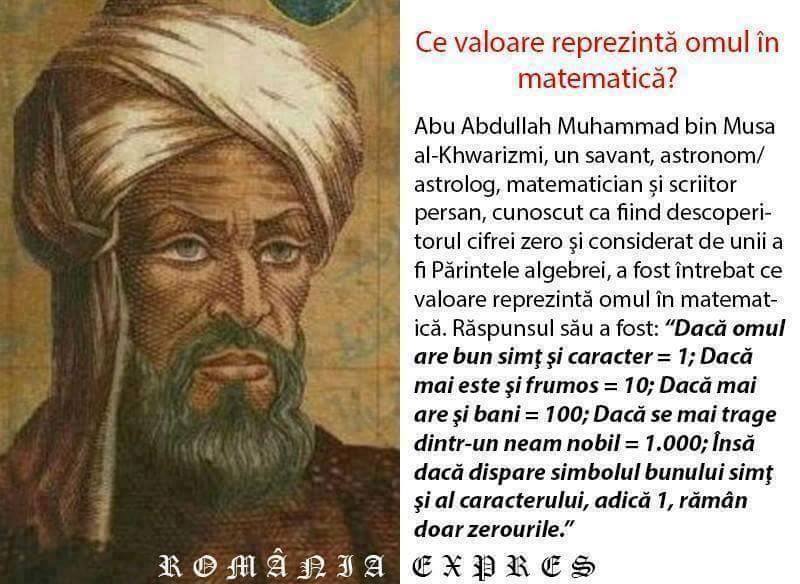 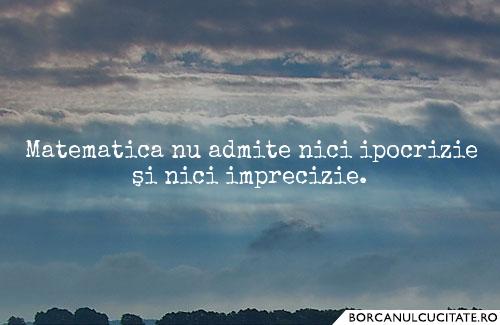